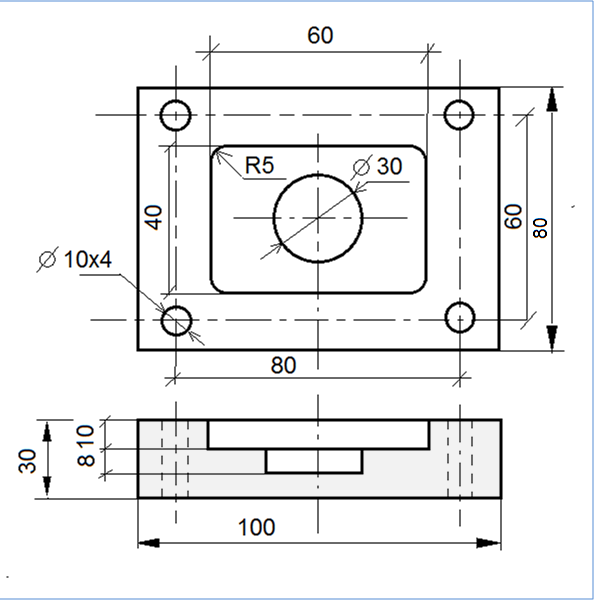 On veut surfacer puis usiner une poche rectangulaire, une poche circulaire et percer quatre trous sur une pièce prismatique de dimensions (100x80x30) en Acier E250.
1. Déterminer les coordonnées des points définissant les profils à fraiser ainsi que les centre des trous à percer
2. Calculer les paramètres de coupe S et F sachant que le fraisage des poches est assuré par une fraise deux tailles en ARS  de diamètre 10mm. Le perçage des trous par un forêt ARS de diamètre 10mm.
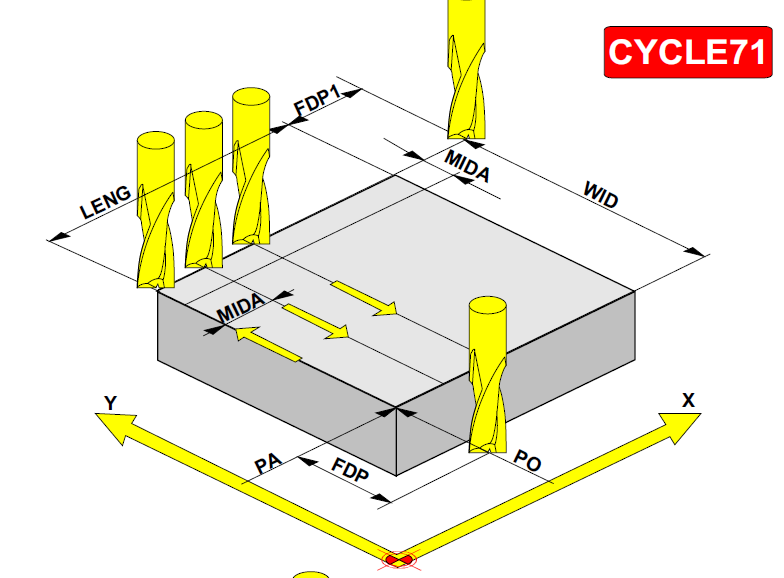 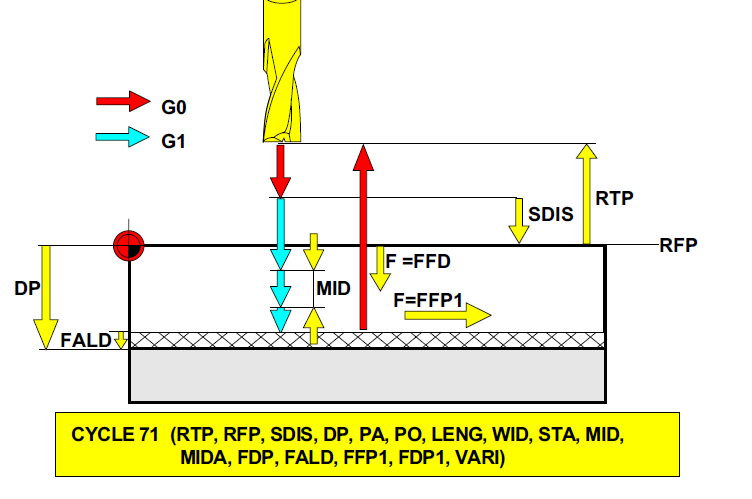 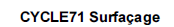 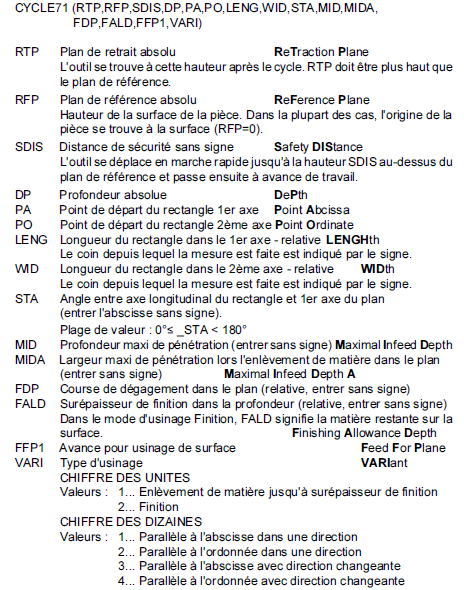 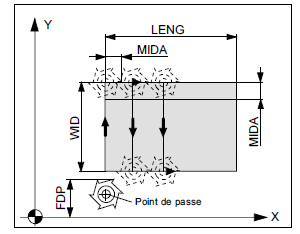 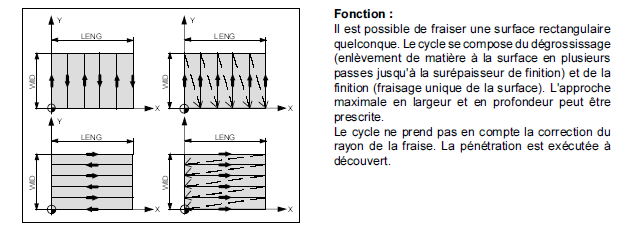 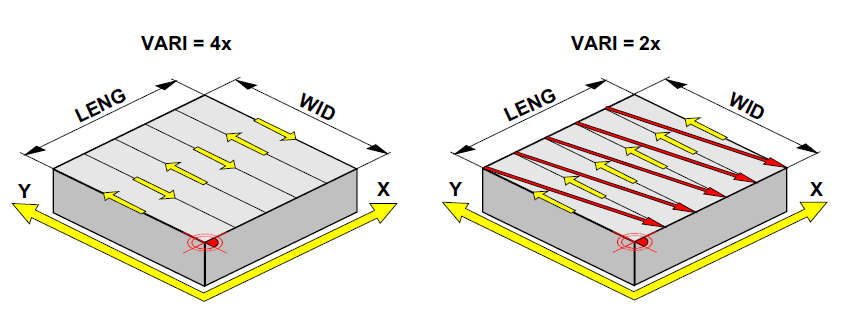 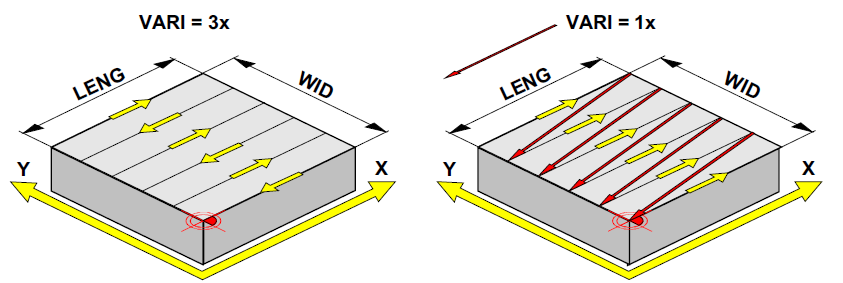 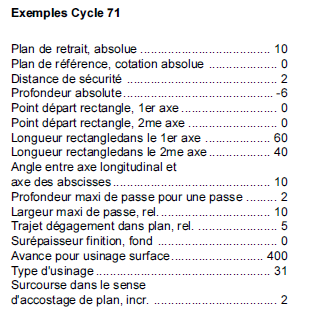 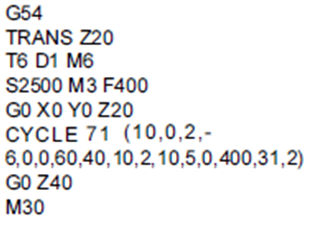 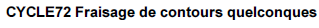 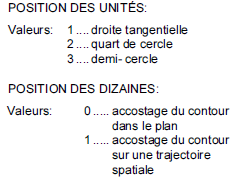 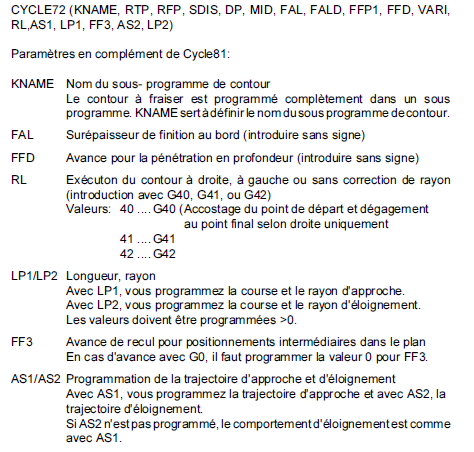 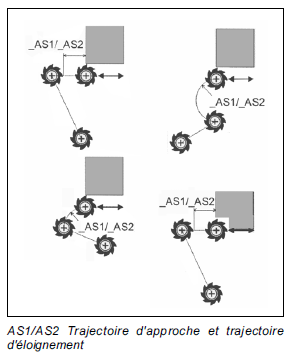 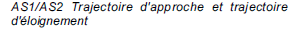 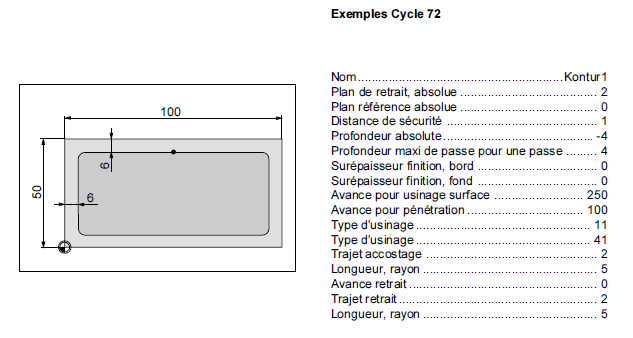 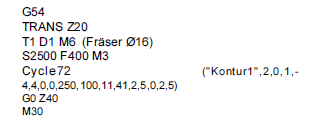 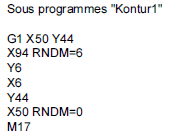 Fraisage de poches
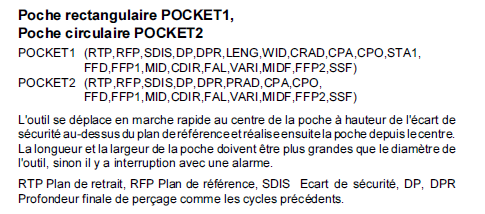 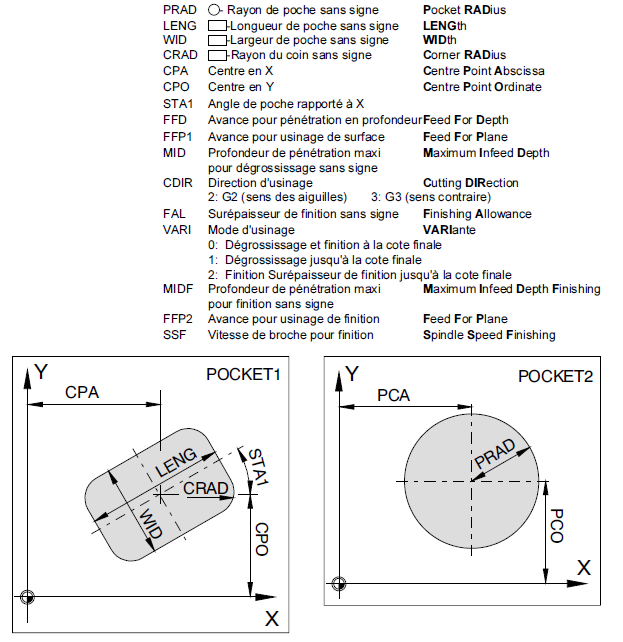 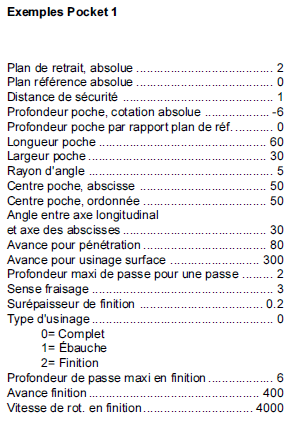 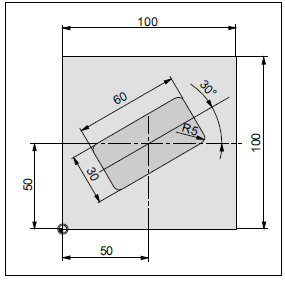 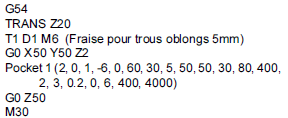 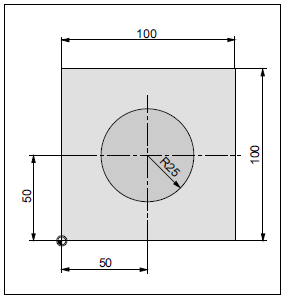 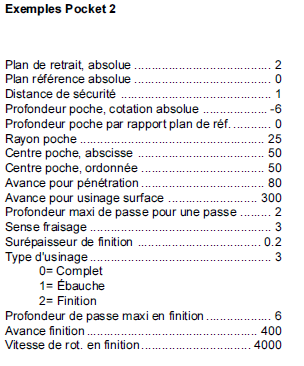 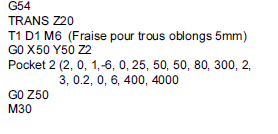 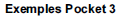 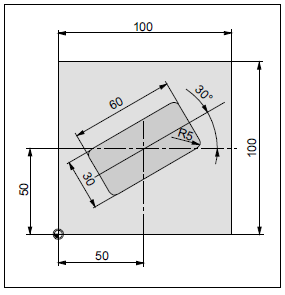 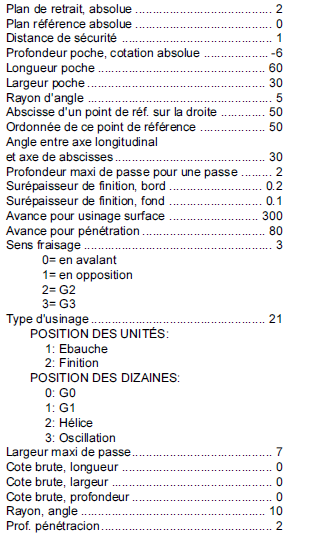 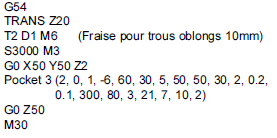 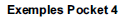 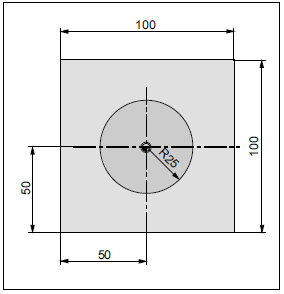 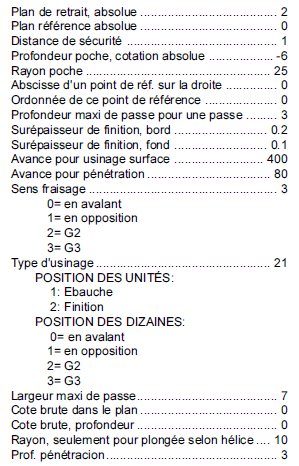 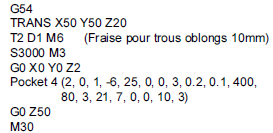